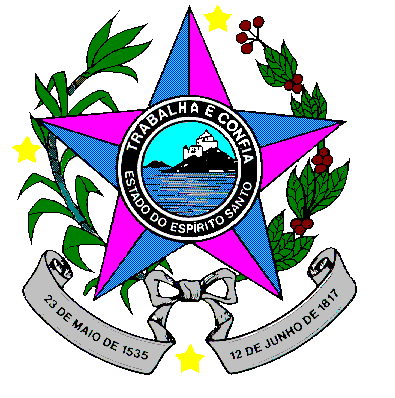 Oficina Pedagógica do Diagrama de Gowin
Piúma-ES, Março de 2018
ESTUDANDO PARA O ENEM DE FORMA INVERTIDA
Bianca Cristina, Juan Schunch, Guilherme Neves, Leonardo Premoli
Prof. Lucas Xavier 
EEEFM Profª Filomena Quitiba   -  lucas.perobas@gmail.com
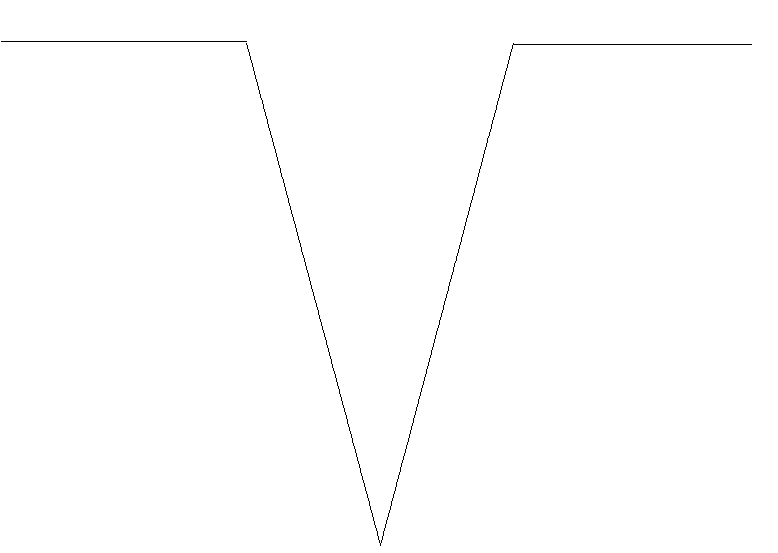 Domínio Metodológico
Domínio Conceitual
Filosofia: Estudar para conquistar vaga no ensino superior
A velocidade média dos veículos que trafegam em uma avenida, sendo 55km/h a máxima velocidade permitida.
Asserções de valor: O trabalho desenvolvido trouxe  benefícios aos alunos, pois ajudou a  consolidar a conceitos da física. Que a prática de trabalhar com podcast seja divulgada amplamente na comunidade e nas escolas. O uso do diagrama V como elemento de planejamento e elemento estruturador de acompanhamento da produção do podcast é o caminho recomendado.
Teoria:  cinemática: velocidade média
Princípios: 
Trabalho
Teorema da energia-cinética
Asserções de conhecimento: 
Percebemos a importância dos conceitos da física, envolvidos na questão do Enem.
Importância da revisão para o Enem através das questões anteriores
3. O diagrama V ajuda muito a organizar o podcast.
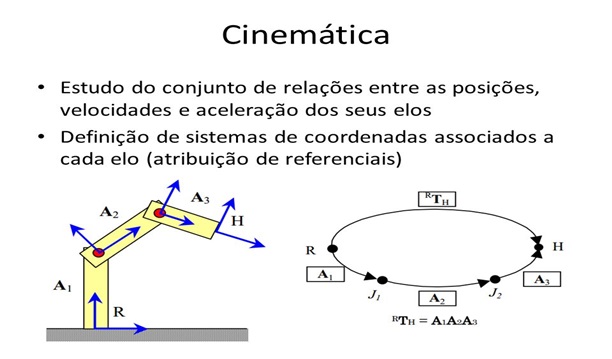 Interpretações: Foi consenso no nosso grupo que os desafios foram grandes para a preparação para o Enem, pois requer dedicação para o desenvolvimento do podcast..
Resolução
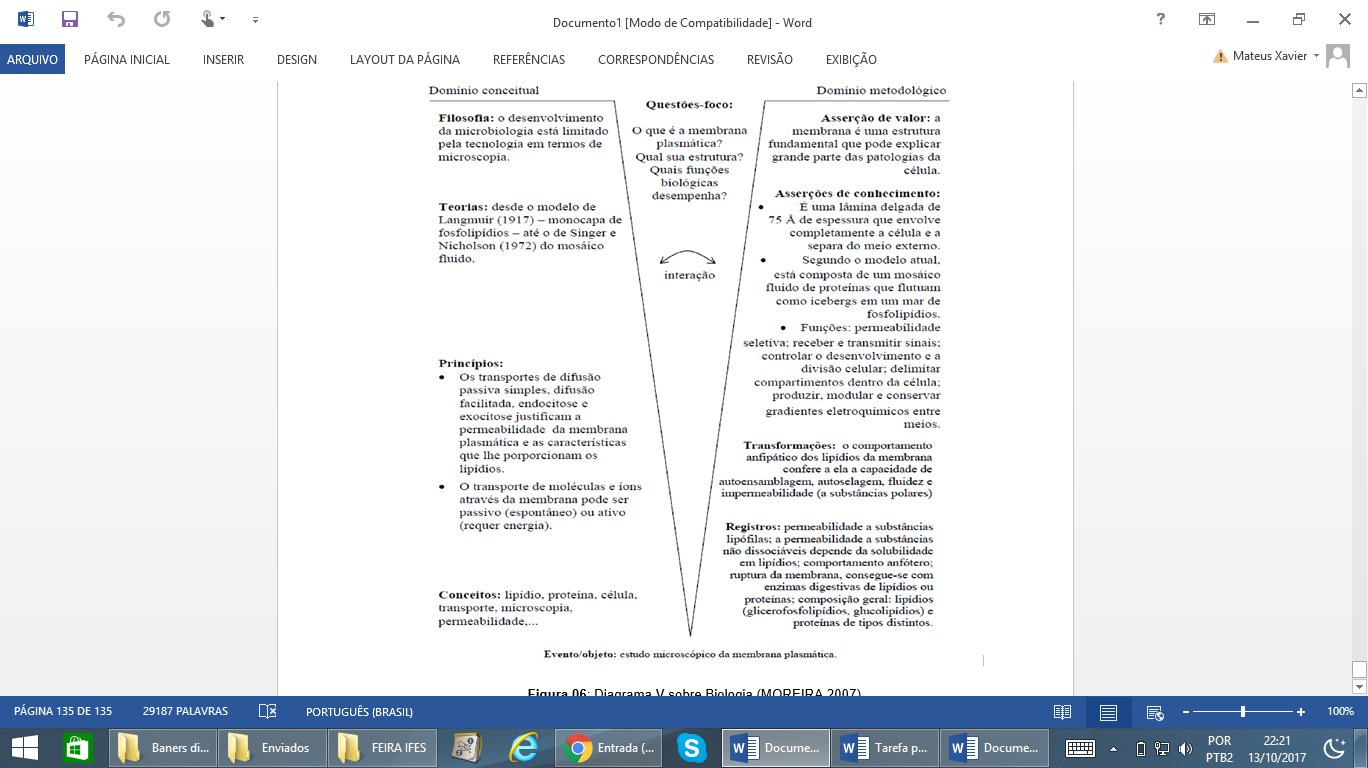 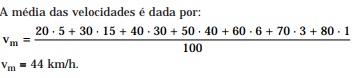 Conceitos: 
Força, massa, velocidade, unidade de energia, competência e habilidade.
Resultados: Espera com este trabalho a sensibilização de todos em obter conhecimento ou mesmo rever a física para o vestibular.
Competências e habilidades
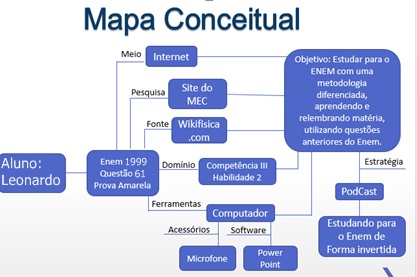 Questão: ENEM 1999-61
Um sistema de radar é programado para registrar automaticamente a velocidade de todos os veículos trafegando por uma avenida, onde passam em média 300 veículos por hora, sendo 55km/h a máxima velocidade permitida. Um levantamento estatístico dos registros do radar permitiu a elaboração da distribuição percentual de veículos de acordo com sua velocidade aproximada.
A velocidade média dos veículos que trafegam nessa avenida é de: 
 A) 35km/h
 B) 44km/h
 C) 55km/h
 D) 76km/h
 E) 85km/h
Transformações: O trabalho aborda o uso do podcast na matéria de física, os desafios são grandiosos; ainda não atingimos o esperado, que é a boa preparação para o Enem. A lista de materiais foi suficiente para construirmos o podcast.
Fatos: Com esses materiais e ferramentas foi possível elaborar o esquema da atividade
.
Registros: Na construção do Podcast foram utilizados computador, papel A4t, microfone,, programa PowerPoint, sites relacionados a física, entre outros materiais e ferramentas.
Evento:  Podcast: Estudando para o Enem de forma Invertida
Série: 1º ano | Turma: 04 | Turno: Matutino Cinemática: velocidade média ENEM: 1999| Questão: 61 | Prova: Amarela
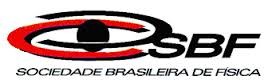 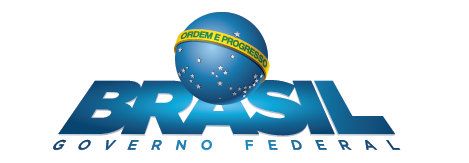 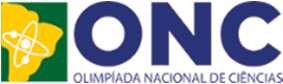